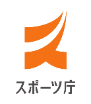 「地域において誰もが気軽にスポーツに親しめる場づくり総合推進事業」
　オープンスペースの活用等による誰もがアクセスできる場づくり促進事業
令和5年度予算額
23,008千円（新規)
■委託事業の内容について
（１）オープンスペースの活用に関するモデル事業の実施
①モデル地域の提案・選定
②モデル地域での実証事業の実施
③モデル事業のとりまとめ
提案
実施
受託事業者
＜３つのモデル地域＞
公園　・　広場　・　歩行空間等
モデル事業のとりまとめ
スポーツ庁
選定
支援
委託事業者がモデル地域と連携し、以下の取組を実施する
多様な主体との連携に向けた体制づくり（検討会議等の開催による体制の構築等）
活用の実現に向けたルール・運用の検討（ニーズ調査等の実施、関係者ワーキングの開催等）
試行的な取組（１回以上実施）
効果検証（試行的な取組の効果検証、活用するための仕組み構築等）  　　　　など
以下の事項等について、とりまとめ、地方自治体や地域団体等へ周知・横展開を図る
各オープンスペースで想定される課題や懸念事項の整理
モデル事業での取組を通して、想定される課題等を解決するためのプロセスや考え方の提示
取組の効果
取組事例　　　　　　　　　　　　など
有識者
助言等
３つのモデル地域の選定にあたっては、受託事業者によるモデル地域候補の提案を踏まえ、有識者やスポーツ庁との協議のもと、決定する。
（２）地域の身近なスポーツの場づくりの推進に向けた普及啓発
①「場づくり（官民連携）」事例集の作成
②オンラインセミナーの開催
スポーツ施設におけるﾕﾆﾊﾞｰｻﾙﾃﾞｻﾞｲﾝ化
スポーツ施設の安全管理
スポーツ施設の官民連携手法の活用
オープンスペース等の有効活用
学校体育施設の有効活用　　　　など
文献調査やヒアリング調査等を実施
オンラインセミナー開催
（３回以上）
先進事例集を
作成
情報提供
PPP/PFIなど民間の資金・ノウハウを活用したスポーツ施設の収益性や魅力を向上させる取組等を収集・整理
アンケート実施・
とりまとめ
＜参照＞令和元年度から、毎年開催
スポーツ庁HPトップ > 政策 > スポーツの場づくり > 全国セミナー：地域の身近なスポーツの場づくり